Түркістан облысы
Шардара ауданы
Ш.Уәлиханов атындағы жалпы орта мектебі
Қазақ тілі  
 2-сынып 
4-тоқсандық  жиынтық бағалау
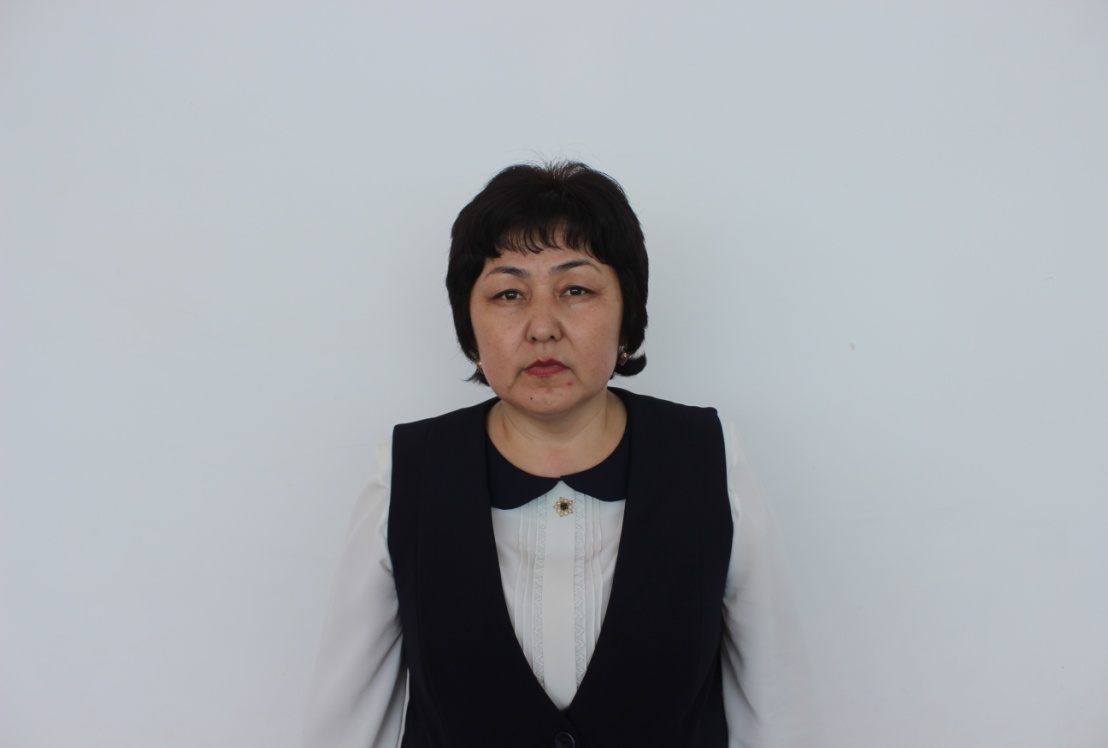 Бастауыш сынып мұғалімі: Шуленова Жанар Альмуратовна
2019-2020 оқу жылы
Тоқсандық жиынтық бағалау тапсырмаларының сипаттамасы
«Қазақ тілі» пәнінен 4-тоқсанға арналған
  жиынтық бағалаудың тапсырмалары
1-нұсқа. Тыңдалым және айтылым             
1. Мәтінді тыңда.
Көктемде жылы жақтан  жыл құстары ұшып келеді. Алғашқысы болып  ұзақ,қарғалар келеді. Оларды халық «көктем хабаршысы» деп атайды. Содан кейін бозторғайлар мен қараторғайлар келеді. Олар келісімен күннің көзі ашылып, жер беті жылынады. Қар еріп, жылғалардан су ағады. Ең соңынан су құстары ұшып келеді. 
Жыл құстары жол бойы талай қиындықтардан өтіп, топ-тобымен туған жерлеріне оралады. Ұя салып, балапан өргізеді. 
Адамдар жыл құстарын қуана қарсы алады.
Мәтінге сүйеніп, «Жыл құстары» тақырыбында әңгіме құрастырып айт. Берілген тірек сөздерді пайдалан. 
Тірек сөздер:  көктем, ауа райы, жыл құстары, ұшып келу, күтіп алу, балалар, көмек, ұя, жем шашу, қуаныш.             [5]
2-нұсқа. Тыңдалым және айтылым             
1. Мәтінді тыңда.
Жазғы демалыста Арман мен Нұрлан атасы мен әжесінің ауылына қыдырып барды. Бірде олар аталарына аула ішіндегі бау-бақшаны арамшөптерден тазартып, ретке келтіруге көмектесіп жүр еді. Арман Нұрланды шақырды.
Барса, жерде шиқылдап сары ауыз балапан жатыр екен. Бұл ағаш басындағы ұядан құлап түскен торғайдың балапаны болып шықты.  Өзі кіп-кішкентай, жүні жоқ, қызылшақа.Балапан шиқылдай береді.
Арман басқышқа мініп, балапанды ұясына қайта салды. Арман мен Нұрлан балапанға қарайлап, үнемі қамқорлық жасап жүретін болды.
Мәтінге сүйеніп, «Құстарға қамқорлық» тақырыбында әңгіме құрастырып айт. Берілген тірек сөздерді пайдалан. 
Тірек сөздер:  жаз, демалыс, ағаш, балапан, торғай, балалар, көмек, ұя, басқыш, қамқорлық.                               [5]
Балл қою кестесі
Алты жаста
Жеті жаста
Жыл сайын мамыр айында Жомарттың әкесі үйінің жанына бір түп жас қарағай көшетін  отырғызады.  Қазір олардың үйінің алдында жап-жасыл алты түп қарағай иық тіресе өсіп тұр.  Жомарт дүниеге келгелі  бері әкесі баласының туған күніне арнап, белгі ретінде бір түп қарағай отырғызуды  әдетке айналдырған.  
Енді, міне, жетінші қарағай да осы мекеннің сәні болып жайқалады.
1)  Әкесі Жомарттың туған күніне қандай сыйлық жасайды? Жаз. 
     ________________________________________________________
2) Жомарт қазір неше жаста деп ойлайсың? Белгіле ().
3) Мәтіннің мазмұнына сәйкес келетін мақалды белгіле ().
Бір тал кессең, он тал ек.
Бабалар еккен шынарды балалар саялайды.
4)   Мәтіннен дара және күрделі сын есімдерді теріп жаз. 
 Дара сын есім:  
   _________________________________________________
Күрделі сын есім: 
________________________________________________
[5]
Ою-өрнек
Алтын алқа
Алматы облысы Есік қаласынан табылған
алтын адам бейнесі дүние жүзін таңғалдырды.
Қорғаннан 7 метр тереңдікте жерленген жас
сақ көсемінің сүйегі табылды. Оның басындағы
тәжінен* бастап, аяқкиіміне дейін атты, жолбарысты, тауешкіні, түрлі құстарды бейнелейтін 4 мың алтын алқа қадалған. Баскиімінде екі тұлпар аттың бейнесі бар.
1)  Алтын адам бейнесі қай жерден табылған? Жаз. 
     ________________________________________________________
2) Оның киімдерінде не қадалған? Белгіле ().
3) Мәтіннің мазмұнына сәйкес келетін мақалды белгіле ().
Ақыл ескірмейді,
Алтын шірімейді.
Арпа, бидай –ас екен, 
Алтын, күміс- тас екен.
4)   Мәтіннен дара және күрделі сан есімдерді теріп жаз. 
 Дара сан есім:  
   _________________________________________________
Күрделі сан есім: 
________________________________________________
[5]
Балл қою кестесі
Жазылым 
 3. Берілген суреттердің біреуін таңда. Сызбаға сүйеніп, сурет бойынша әңгімелеу мәтінін құрастырып жаз.                                                              
 
 
 

 
 
 





















    
 




                                                                                            [5]
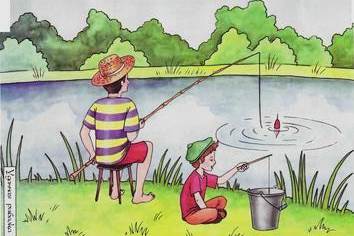 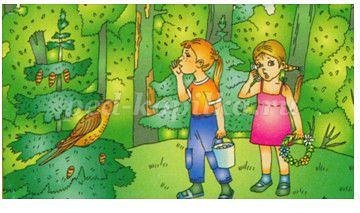 Оқиға неден басталды?
Әрі қарай не болды?
Оқиға қалай аяқталды?
Балл қою кестесі